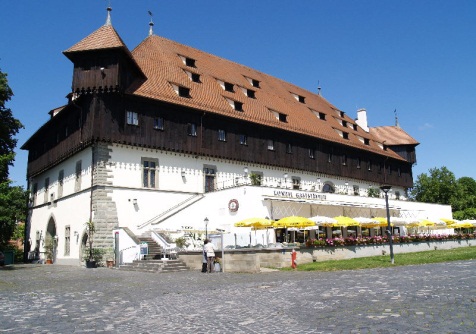 Ewg meeting
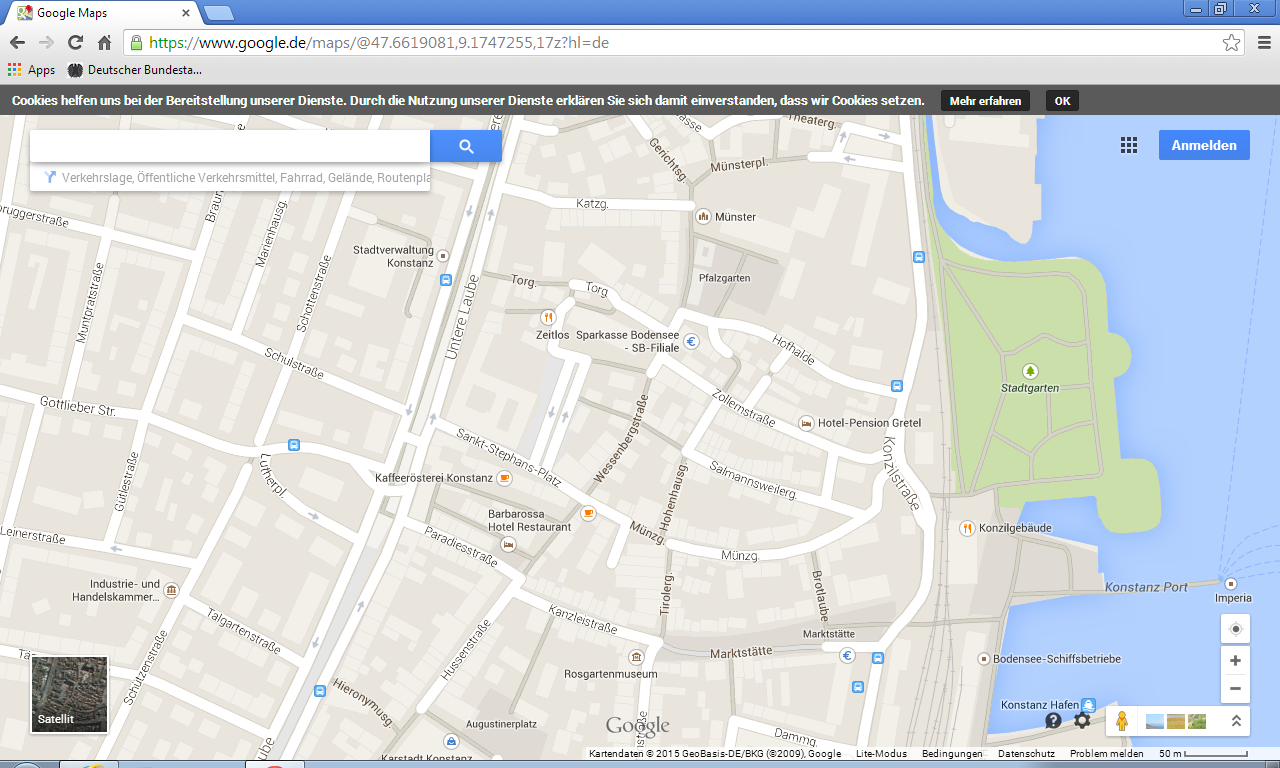 Council Building(Konzilsgebäude)
6 p.m. Start of Guided tour
Train Station
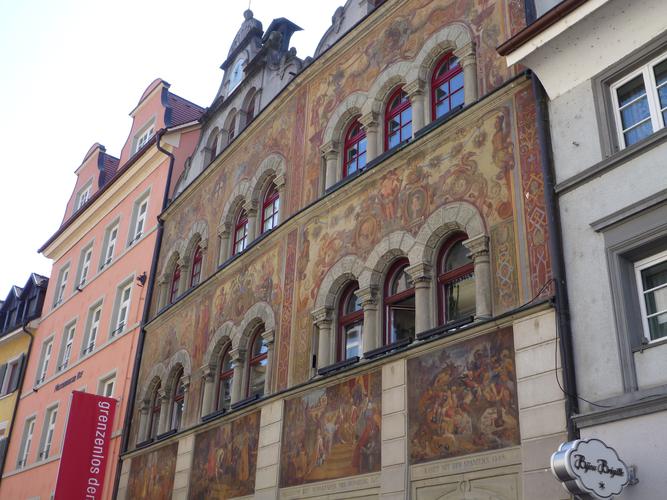 8 p.m. Town Hall reception
(Kanzleistraße)